BRUCELLOSIS
By
Prof. / Ahmed Fathy Hamed
Professor & Head of the department of Public Health and Community Medicine
Faculty of Medicine - Sohag University
Definition:
    It is an infectious disease caused by a type of bacteria called Brucella. The bacteria can spread from animals to humans.
Causative agent:
   There are several different strains of Brucella bacteria. Some types are seen in cows. Others occur in dogs, pigs, sheep, goats, and camels. Brucella in animals cannot be cured.
Occurrence:  
     Brucellosis is the most common bacterial zoonosis world-wide, with more than half a million estimated new cases each year.
Modes of transmission: 
    Brucellosis in humans occurs when a person comes into contact with an animal or animal product infected with the Brucella bacteria.
     Very rarely, the bacteria may spread from person to person. Breastfeeding moms with brucellosis may pass the bacteria to their baby. .
     
The bacteria can enter your body:
Through a cut or scratch in the skin.
When you breathe in contaminated air (rare).
When you eat or drink something contaminated with the bacteria, such as unpasteurized milk or undercooked meat.
Clinical picture: 
symptoms are often vague and similar to the flu. They may include:
     Fever (the most common symptom, with high "spikes" that usually occur in the afternoon); Back pain; Body-wide aches and pains; Poor appetite and weight loss; Headache; Night sweats; Weakness; abdominal pain and cough.
        A swollen liver; Swollen lymph nodes; A swollen spleen; Unexplained fever and Joint swelling and pain.
Symptoms usually appear within 5 - 30 days after exposure. symptoms are depends on what type of Brucella:
* B. abortus usually causes mild or moderate symptoms, but they are more likely to become chronic (long-lasting).
* B. canis symptoms may come and go. They are similar to B. abortus infection, although people with B. canis often have vomiting and diarrhea.
* B. suis may cause areas of infection (called abscesses) in different organs.
* B. melitensis may cause sudden and severe symptoms, which may lead to disability.
Incubation period: 
    one week to two months. 
    
Diagnosis: 
    History (flu-like symptoms and exposure to animals that might have brucellosis. 
    Testing may include: blood culture; urine culture; bone marrow culture; cerebrospinal fluid testing and testing for antibodies to brucellosis.
Complications of Brucellosis: 
Severe brucellosis may cause:
Infection of the central nervous system.
Endocarditis (infection of the lining of the heart or valves).
Liver abscess.
Brucellosis can cause long-lasting symptoms that are similar to systemic exertion intolerance disease. SEID which is formerly known as chronic fatigue syndrome. The symptoms can lead to disability. They may include: Fatigue; Fevers that come and go and Joint pain.
Brucellosis in a pregnant woman may lead to Miscarriage and Birth defects in the baby.
Death from brucellosis is uncommon. 
Most brucellosis-related deaths are due to:  
encephalitis (inflammation of the brain).
lesions on the bones and joints.
endocarditis (infection of the heart’s inner lining).
meningitis (inflammation of the membranes around your brain).
Treatment:
Brucellosis can be difficult to treat. 
Antibiotics commonly used to treat brucellosis include:
doxycycline.
streptomycin.
ciprofloxacin or ofloxacin.
rifampin.
bactrim.
tetracycline.

The patient  is usually given more than one kind of antibiotic for many weeks to prevent the disease from returning.  Recovery can take weeks, even months. Patients who receive treatment within one month of the start of symptoms can be cured of the disease.
Risk factors of Contracting Brucellosis:
The risk is particularly high for people who come in contact with animal urine, blood, or tissue. Animal placenta may also be infected with Brucella bacteria. You may be exposed to the bacteria if you help an animal give birth.
People who eat or drink raw animal products are also at higher risk of contracting brucellosis. Unpasteurized milk and cheese, as well as raw meat, can carry Brucella bacteria. Your chances of getting brucellosis are higher if you eat raw dairy or meat products.
Fortunately, brucellosis is rarely spread from one human to another. However, it can be spread through breastfeeding or sexual contact. Infection is rare without contact with blood or tissue.
Prevention and control: 
Brucellosis is a preventable disease. 
To lower the chances of getting it, persons are encouraged to:
Avoid consuming raw meat or unpasteurized milk, cheese, and ice cream.
Wear gloves and protective glasses when handling animals or animal tissues.
Cover any open wounds on your skin when coming in contact with animal blood.
Wear protective clothing and gloves when helping animals give birth.
There is a brucellosis vaccine for animals. If you work with domestic animals, you should consider vaccinating them for brucellosis. Unfortunately, there is no vaccine for brucellosis in humans.
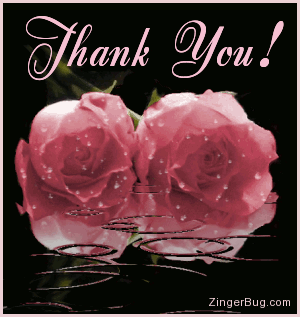